教育部全校型中文閱讀書寫課程革新推動計畫
全人觀點‧從心讀寫
105-1
「中文閱讀與表達」授課教師
陳憶蘇、熊仙如、林麗美
陳金英、施寬文、楊雅琪
位置
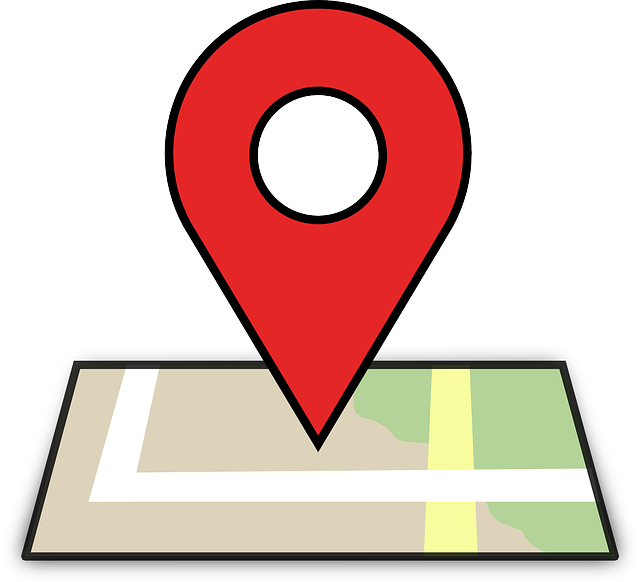 鍾怡雯
簡報製作
老師: 楊雅琪    
助理: 顏惠君
鍾怡雯
生於1969年，馬來西亞霹靂州金寶市人，祖籍廣東梅縣。

國立臺灣師範大學國文博士。

臺灣著名的馬華文學作家。

曾任《國文天地》雜誌主編，現任元智大學中國語文學系教授。
出版作品－散文
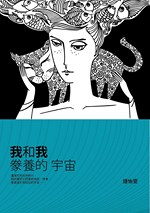 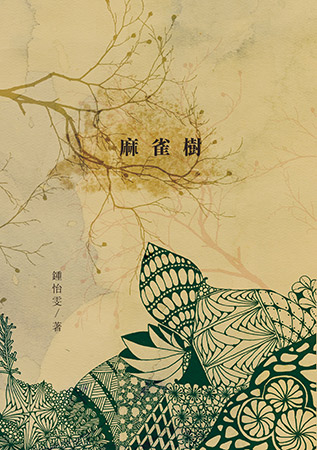 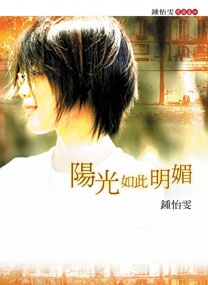 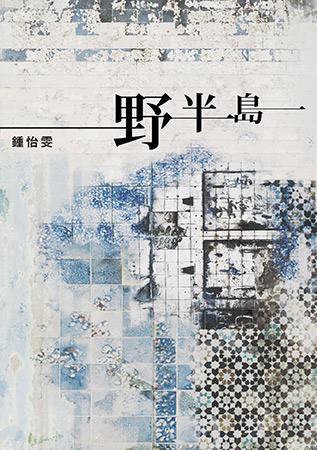 (2012)
(2014)
(2007)
(2014)
主編作品
編選作品
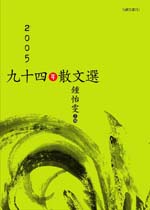 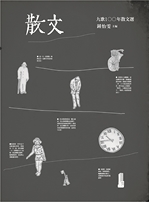 (2006)
(2012)
我的位置在哪裡 ？
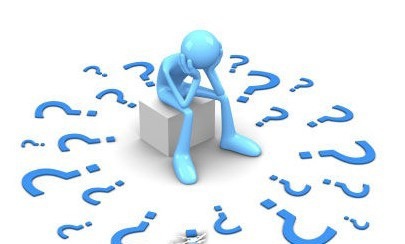 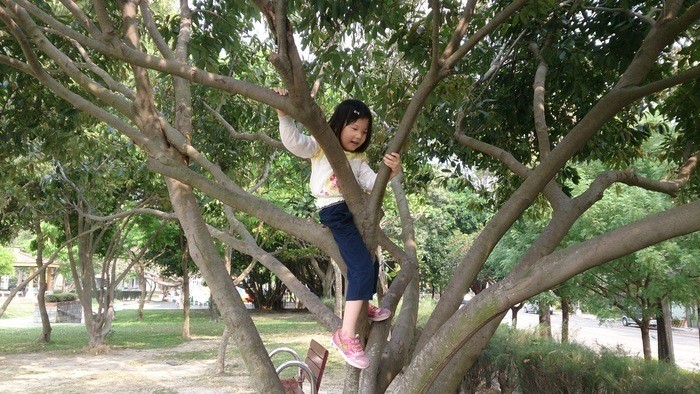 從小就愛爬樹
掛滿火紅的紅毛丹時我爬得理直氣壯
沒紅毛丹時，有濃密的樹葉為屏障，爬得更高更肆無忌憚。
我家
坐在
山坡上
獨立式洋房，深宅大院式的門禁森嚴，很安靜，有幾戶養著壯碩的大狼犬。
密密麻麻的工人住宅區，全是兩房一廳，小得不能再小的雙併獨立
鮮明的階級
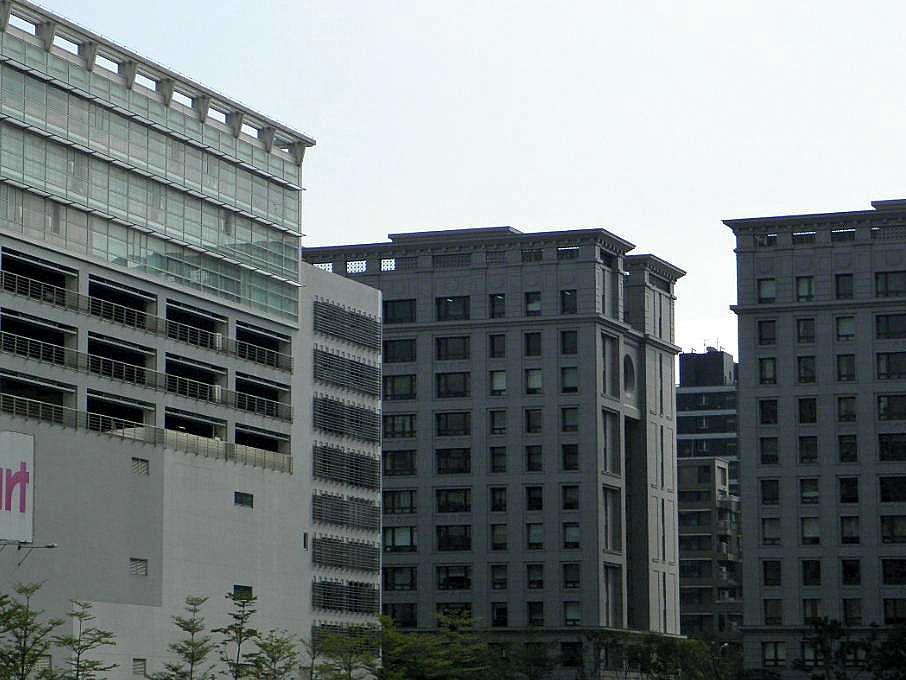 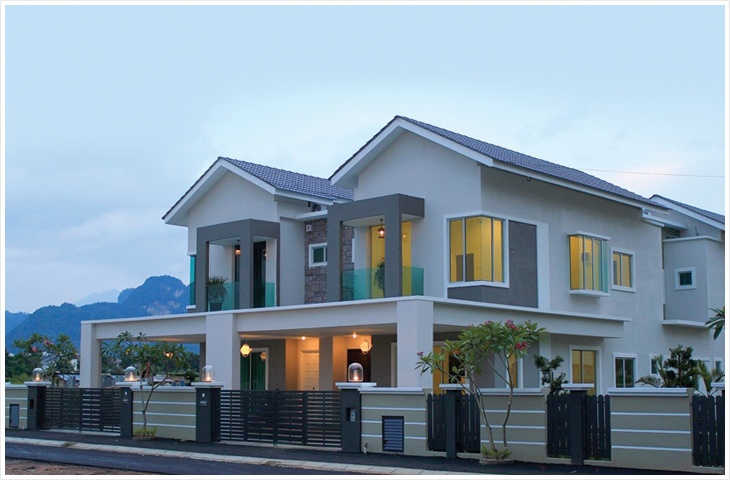 離市區二十公里，一天只有六趟公車。
搭不上末班車的噩夢
小島深處，
被樹林包圍。
位於山芭，
有老虎出沒的恐懼。
孤立無援的感覺
與世隔絕的命運
拉開與同學的距離
家沒有私人空間，
那是我的容身之處

幽靜隱密
我的位置在樹上
居高臨下，
在風中痴想未來

悲觀恐懼
我跟世界的距離，
跟家人的關係。
一個旁觀者，
住在她自己的島上。
參考文獻
作者介紹：維基百科

https://zh.wikipedia.org/wiki/%E9%8D%BE%E6%80%A1%E9%9B%AF